量度圖形的面積
1 cm
1 cm
這兩個圖形的面積是多少？
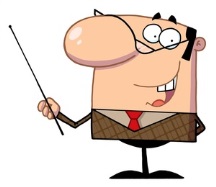 1
量度圖形的面積
1 cm
1 cm
除了正方形及長方形外，一些畫在方格紙上的其他圖形的面積可利用數方格的方法去量度。
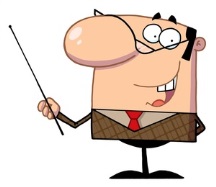 2
量度圖形的面積
1
1 cm
1 cm
先數出有多少個完整的 1 cm2 方格。
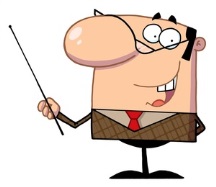 3
量度圖形的面積
1
2
1 cm
1 cm
再看看有多少個不完整的方格可合併為完整的 1 cm2 方格。
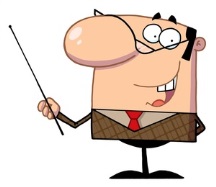 4
量度圖形的面積
1
2
3
1 cm
1 cm
再看看有多少個不完整的方格可合併為完整的 1 cm2 方格。
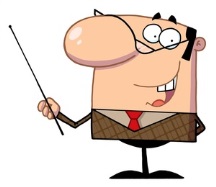 5
量度圖形的面積
3
1
2
1 cm
1 cm
因此這個圖形的面積是多少﹖
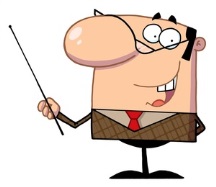 3 cm2
6
量度圖形的面積
1 cm
1 cm
這兩個圖形的面積又是多少﹖
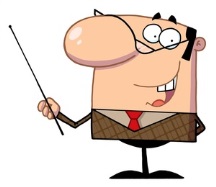 4 cm2
6 cm2
7
量度圖形的面積
1
3
2
4
5
6
1 cm
1 cm
有些圖形不易合併出完整方格，我們便用以下方法：
仍是數出有多少個完整方格。
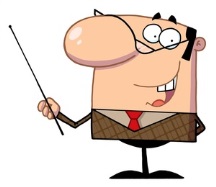 8
量度圖形的面積
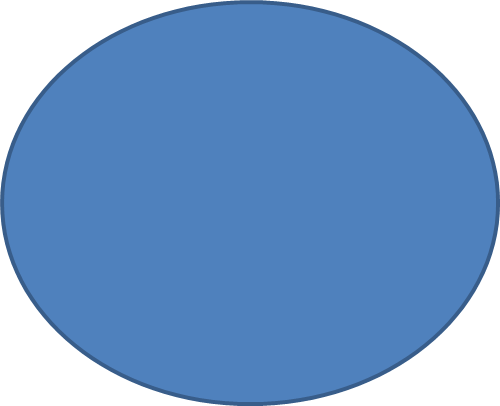 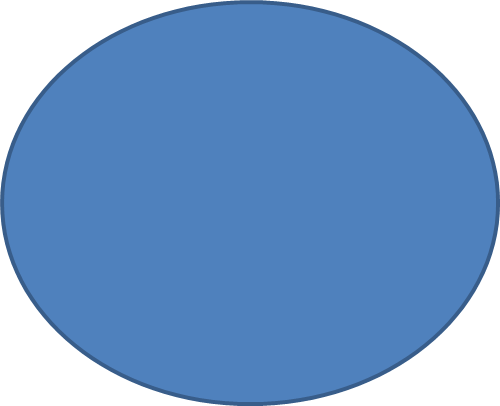 7
8
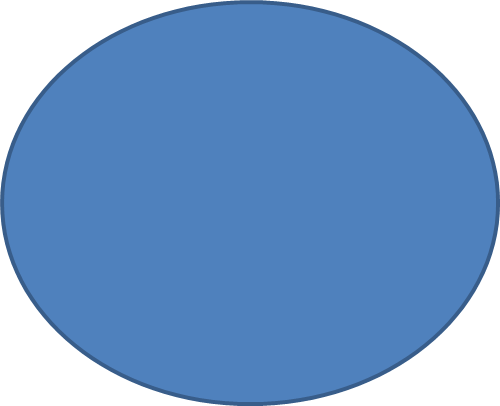 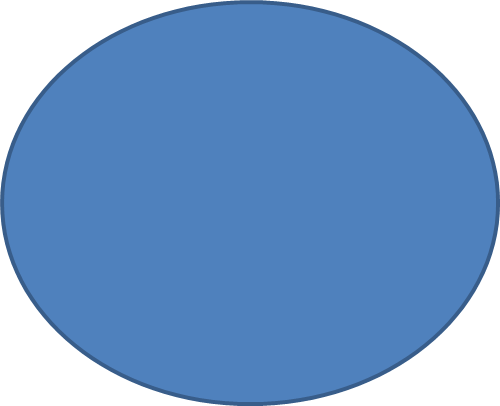 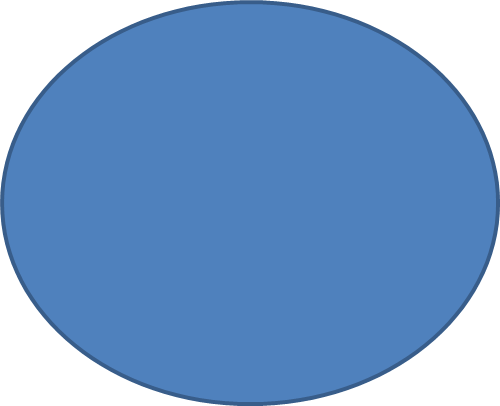 9
1
3
2
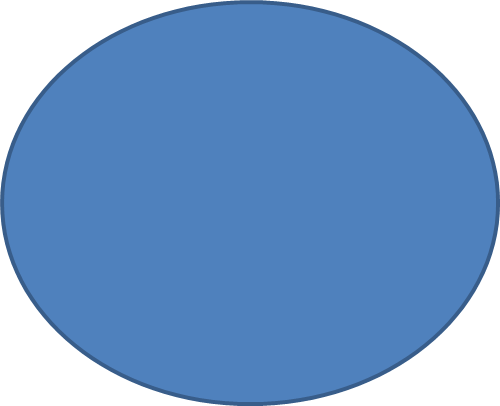 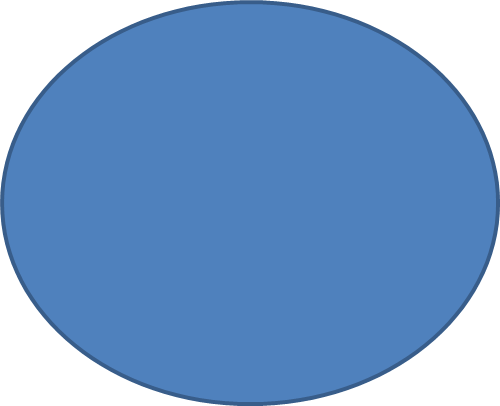 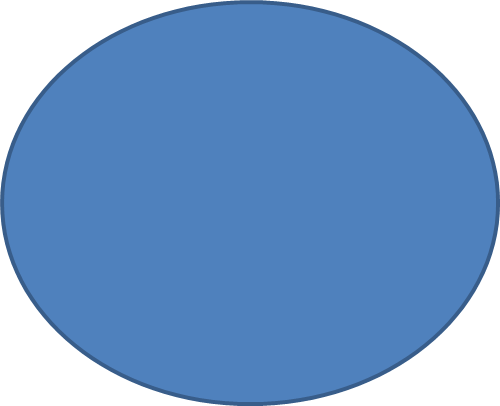 4
5
6
10
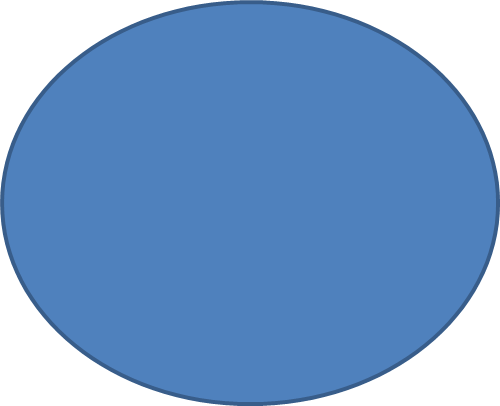 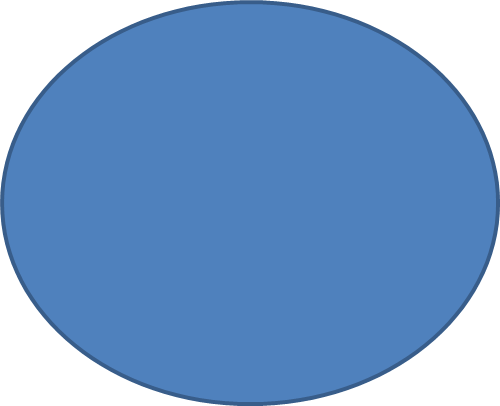 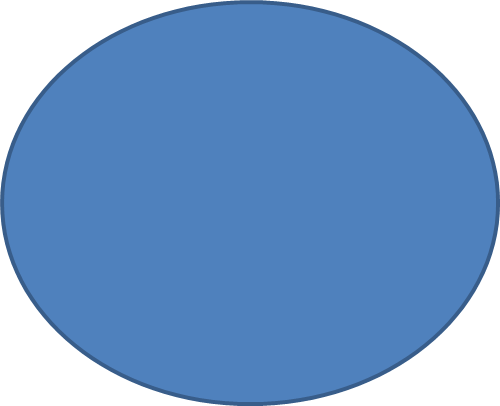 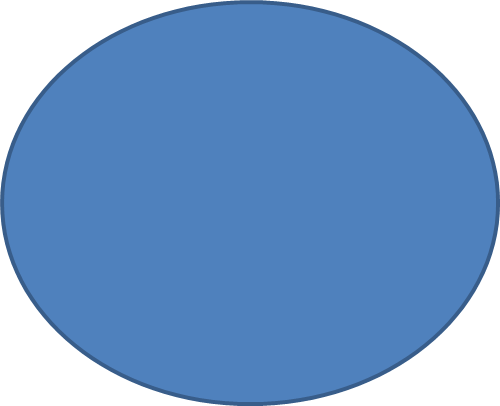 1 cm
1 cm
把大約可合併為一格的部分合併作一格計算。
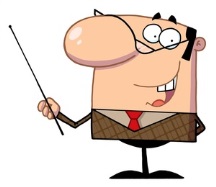 9
量度圖形的面積
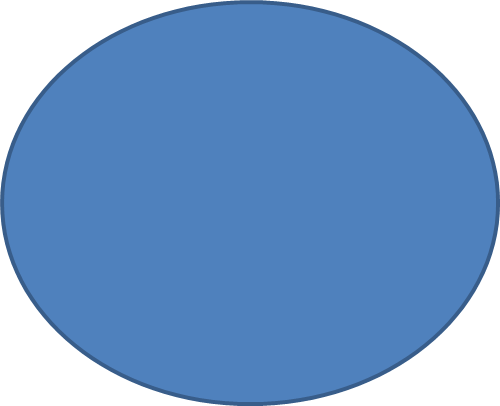 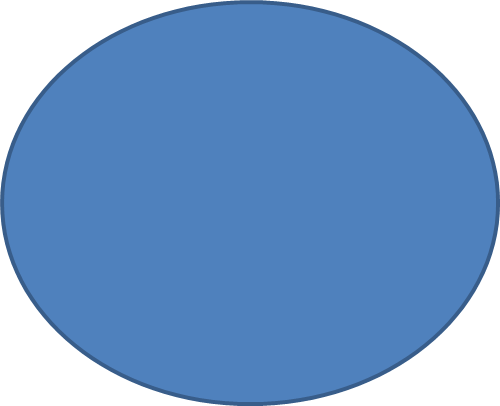 11
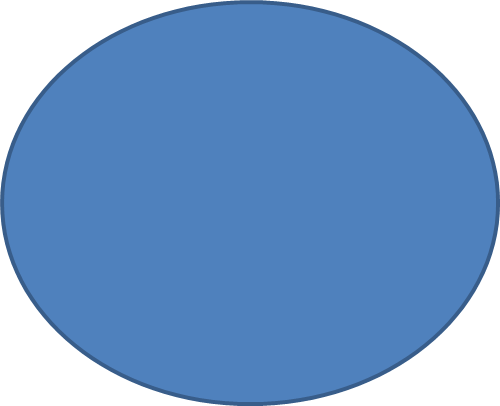 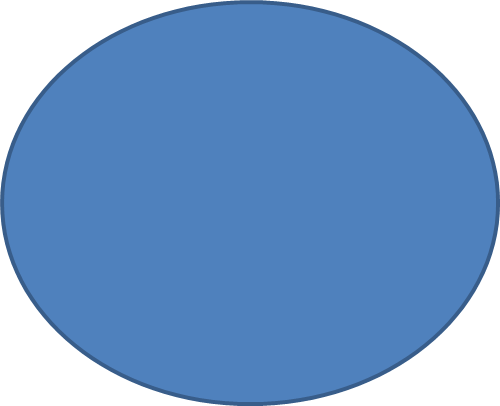 7
8


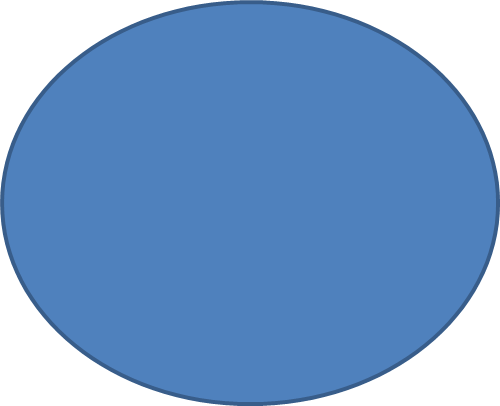 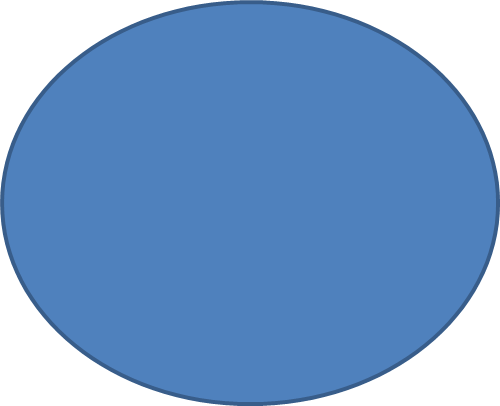 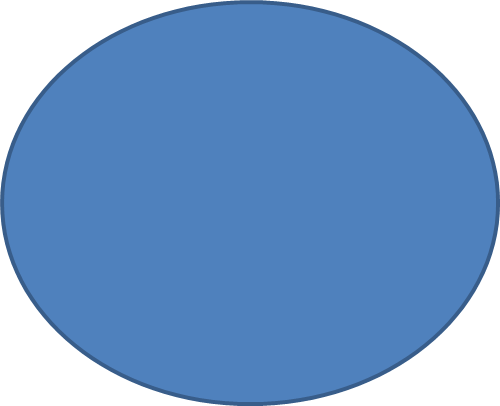 9
1
3
2
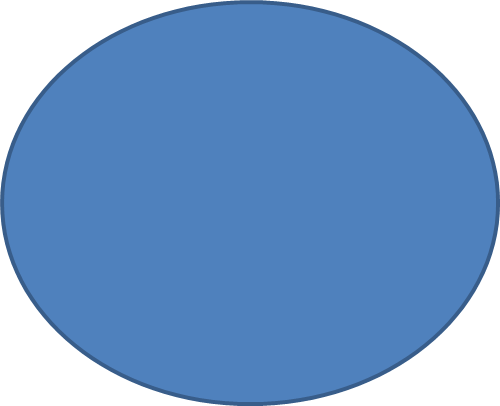 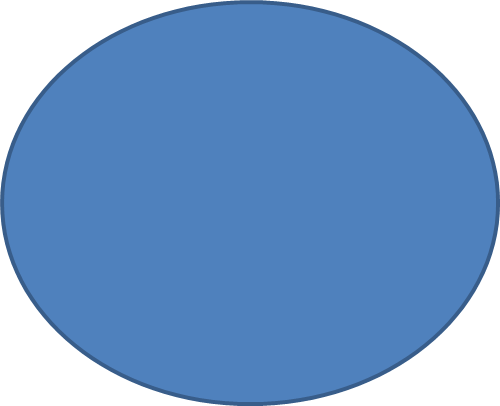 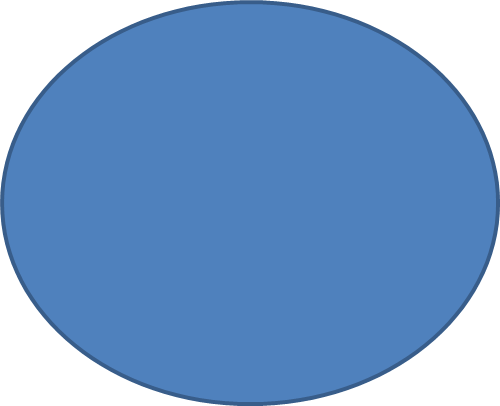 4
5
6
10


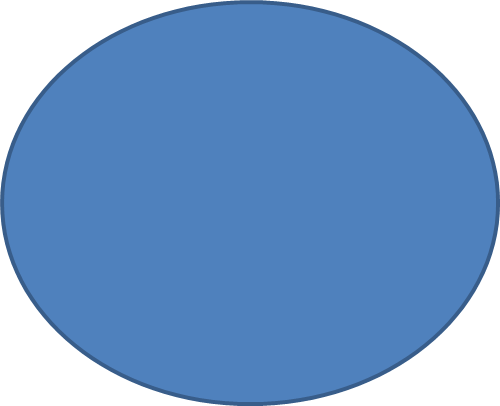 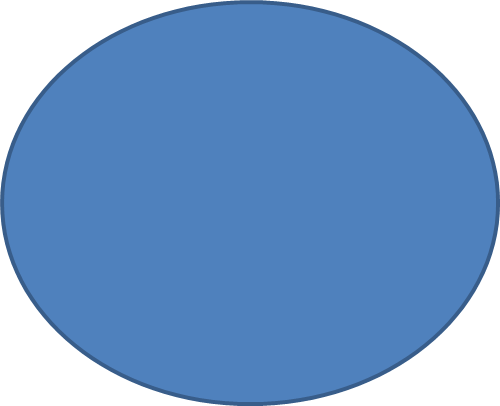 12
1 cm
1 cm
最後看看餘下的部分：如果小於一半就不用計算，如果大於一半就當一格計算。
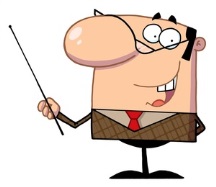 10
量度圖形的面積
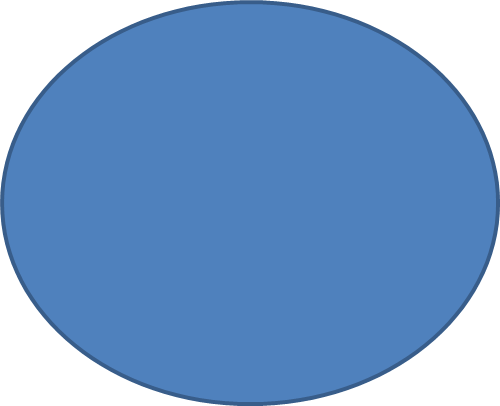 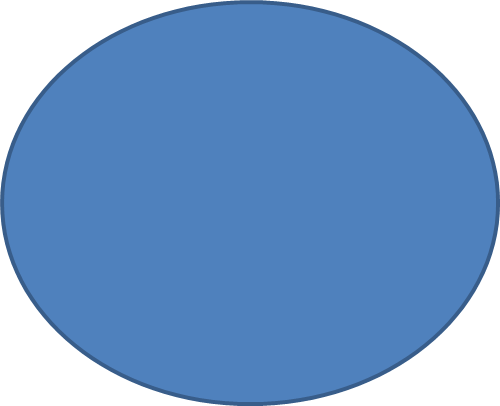 11
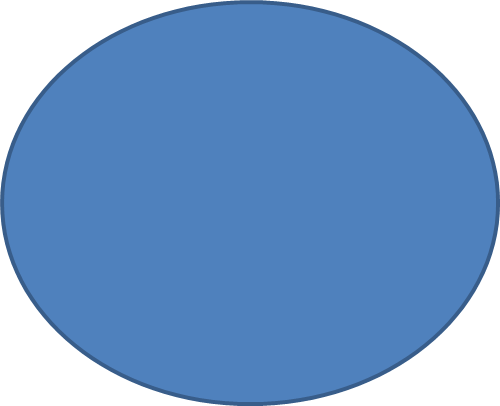 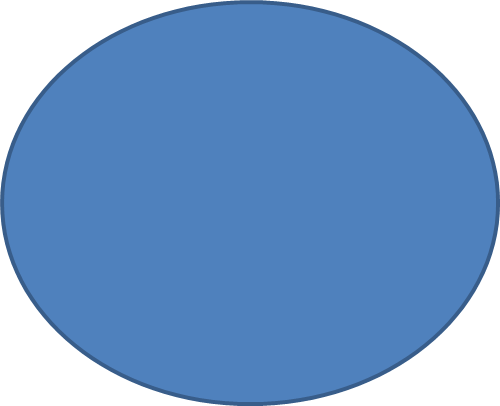 7
8


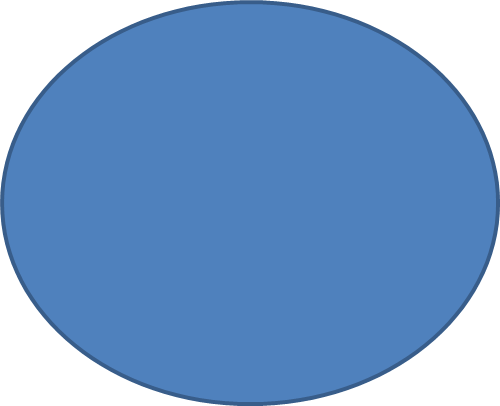 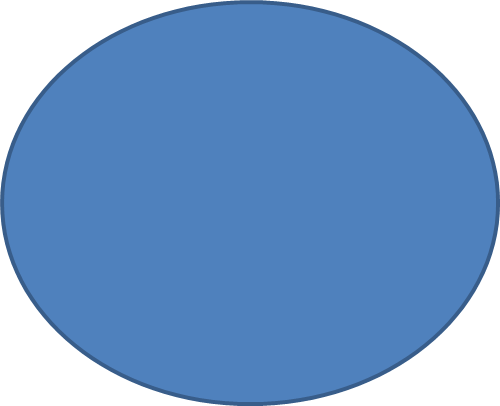 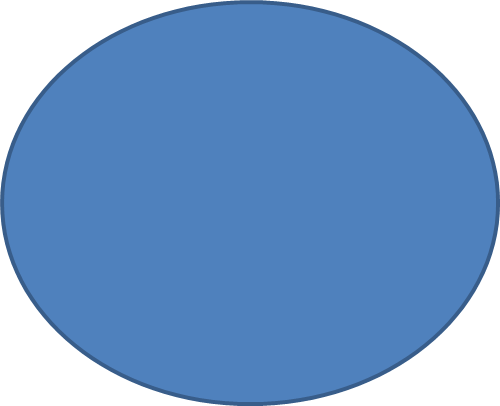 9
1
3
2
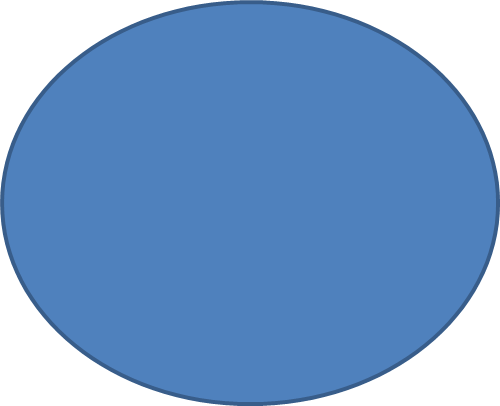 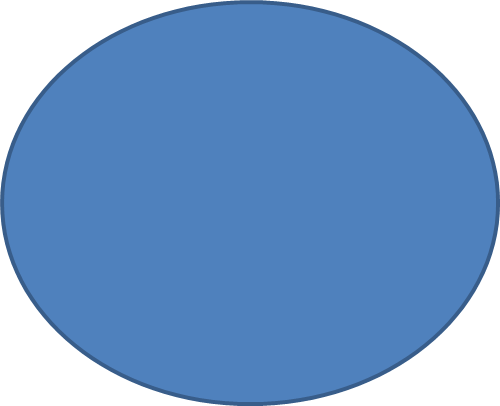 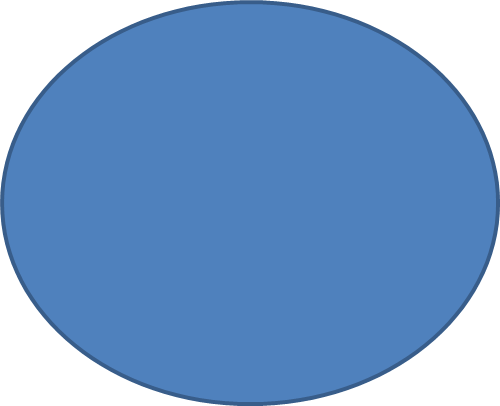 4
5
6
10


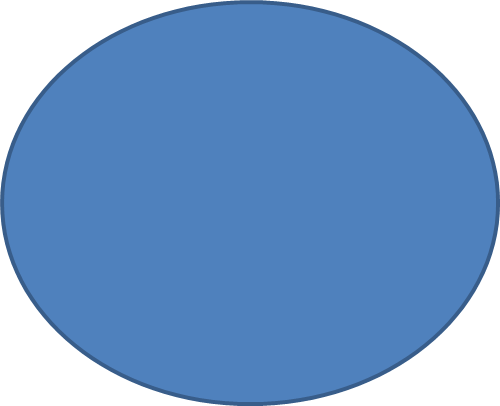 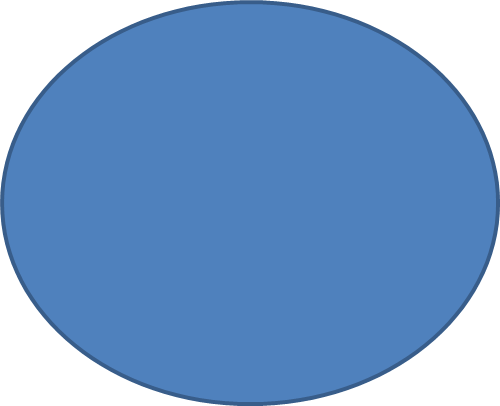 12
1 cm
1 cm
因此這個圖形的面積大約是：
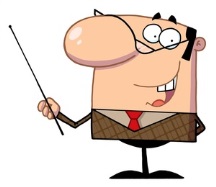 12 cm2
11
量度圖形的面積
6
6
6
5
7
1
3
2
4
9
5
8
7

7
1 cm
1 cm
這個圖形的面積大約是多少？
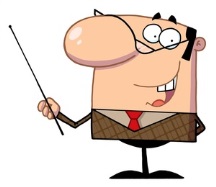 9 cm2
12
完
13